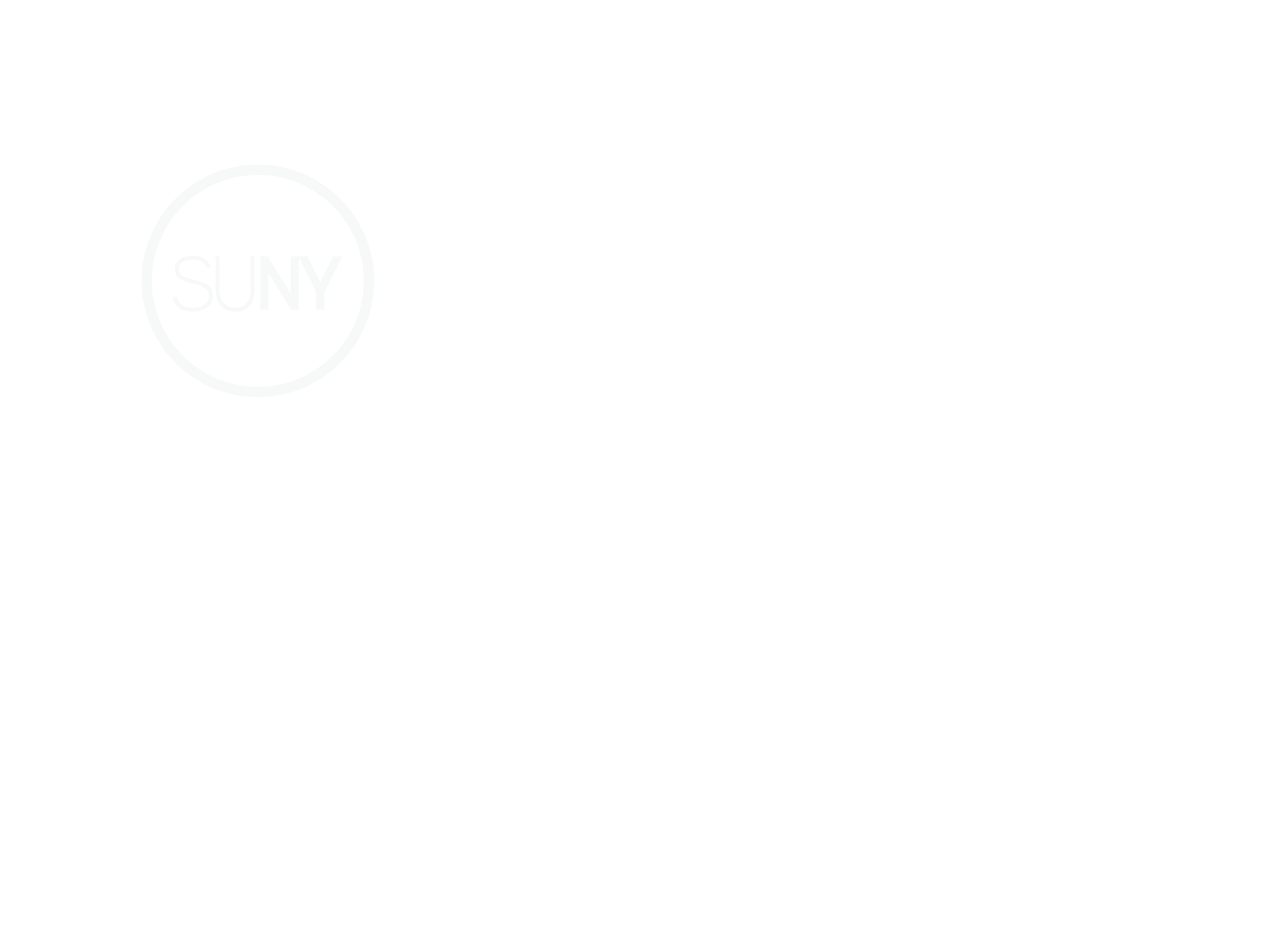 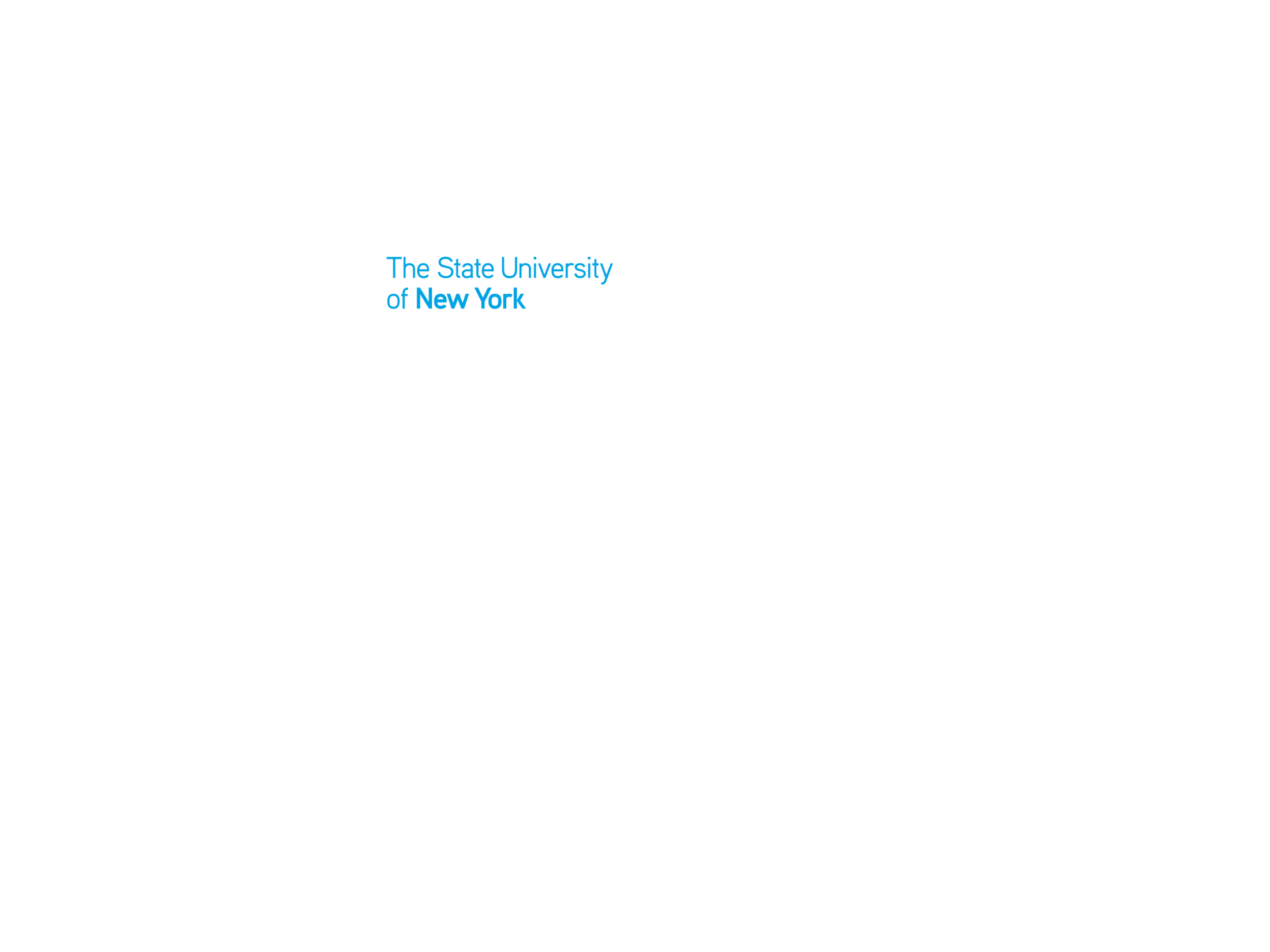 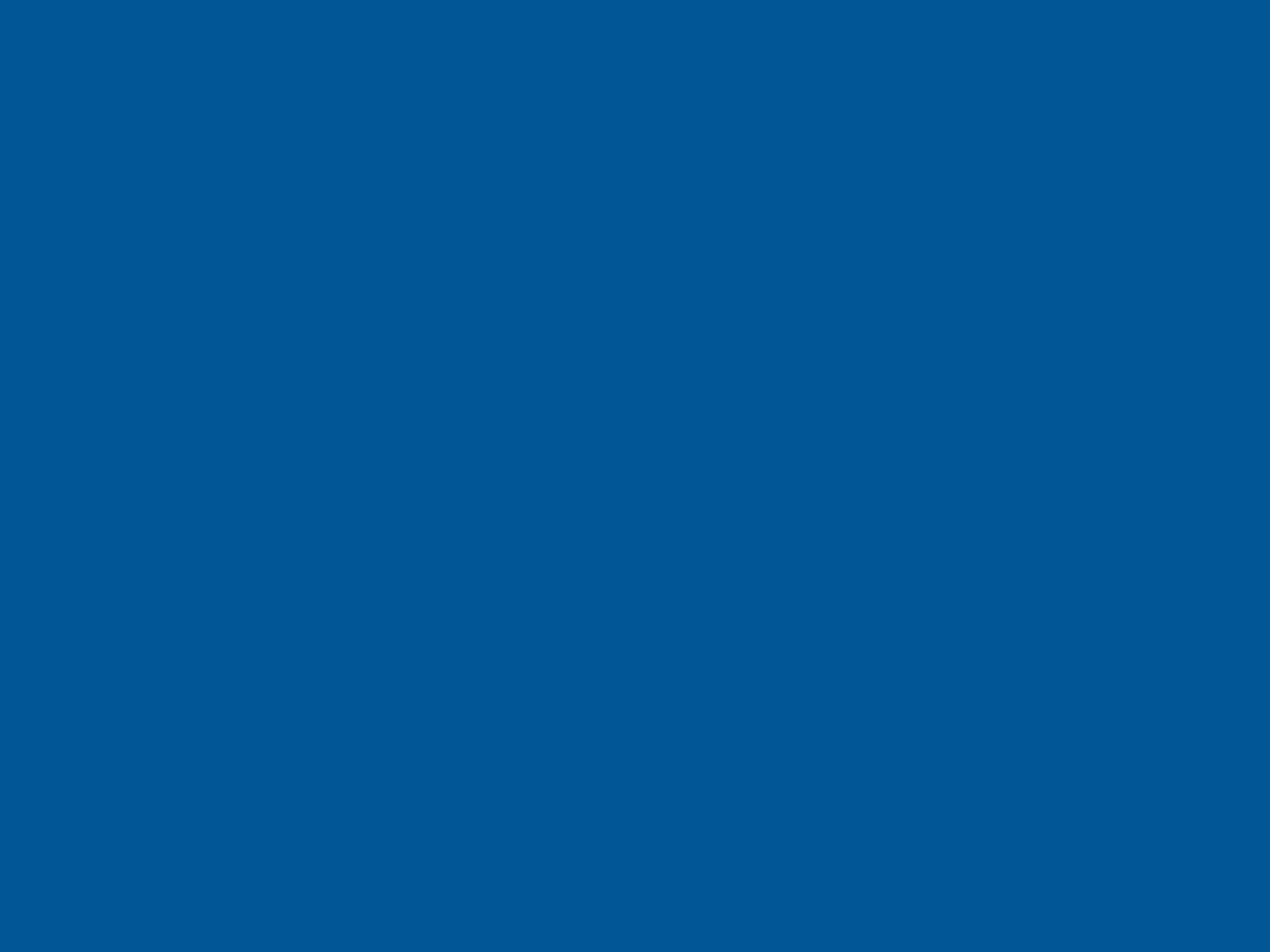 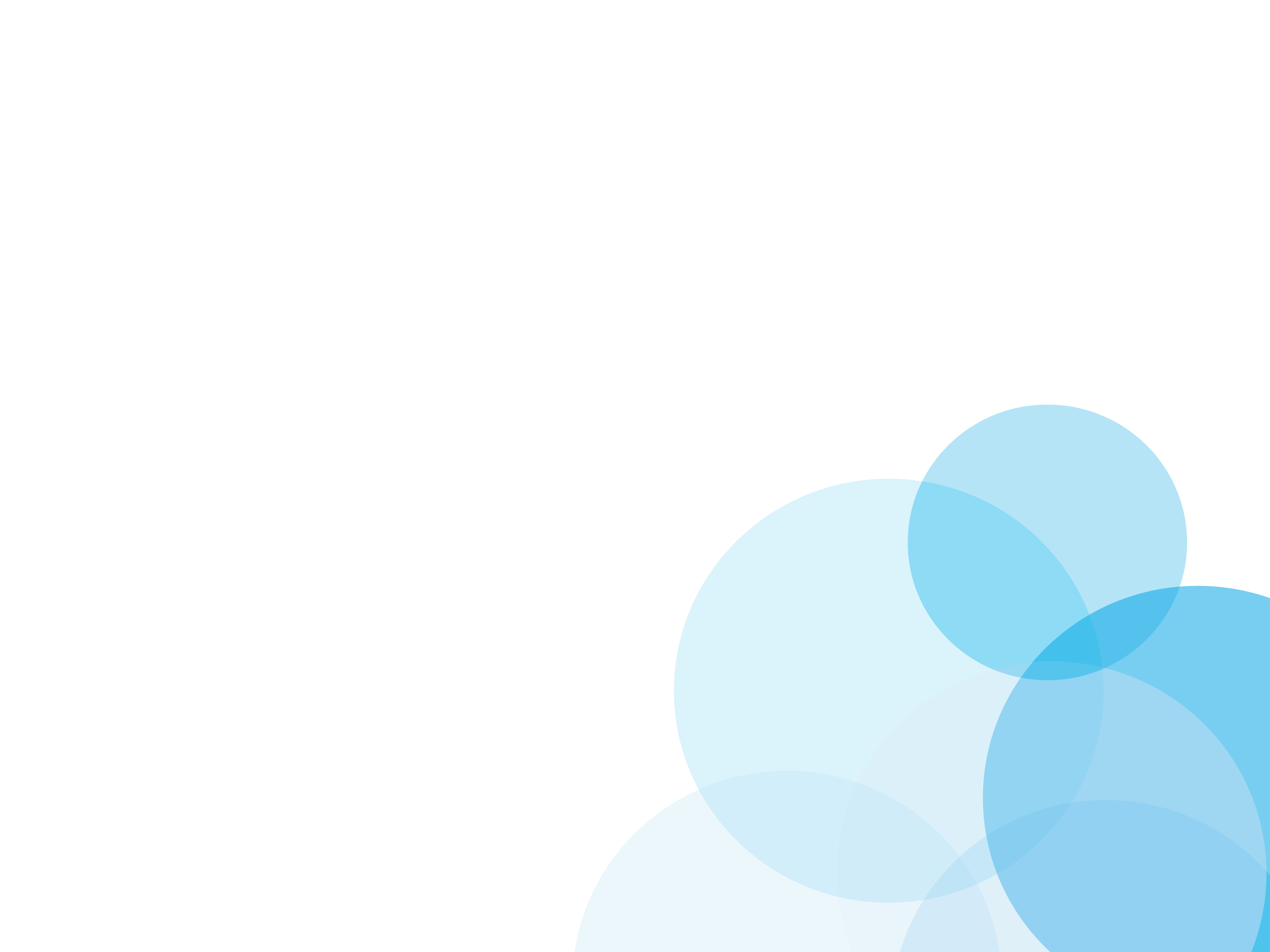 Time and Attendance System
Overview of Monthly Time and Attendance System (TAS)For All Employees
Sign –in to SUNY HR Time and Attendance
Select an Accrual Period (Month)	
Enter Charges for Vacation, Sick, or Other Used Time
Request Time Off
Certify and Submit Time Record for Supervisor Approval
Sign-out of SUNY Browser and Close
First-time System Sign-in Information
For security reasons your sign-in will be different the first time you enter into the Time and Attendance System.  Here, you will be asked for your SUNY ID (which we have for you) and your DOB. 

Once you complete this security procedure, your sign-in will appear differently going forward.  There will be no need for you to use your SUNY ID again for this process.
Sign in to SUNY at:http://www.suny.edu/time
Bookmark
As described in the previous slide, the screen will be slightly different your first time in, requesting your SUNY ID and DOB.  That is a one-time security occurrence.  Going forward, your entry screen will look like this:
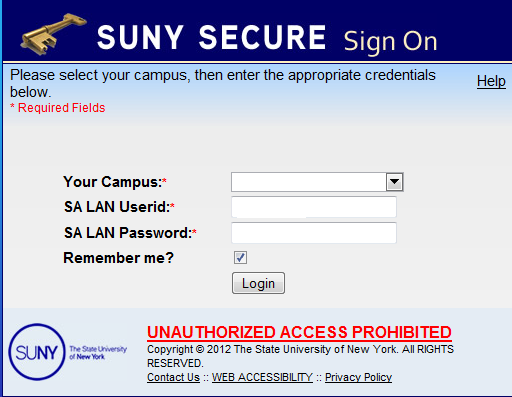 Suny ID and Password
Click on “Time and Attendance” Tab to work on your time record
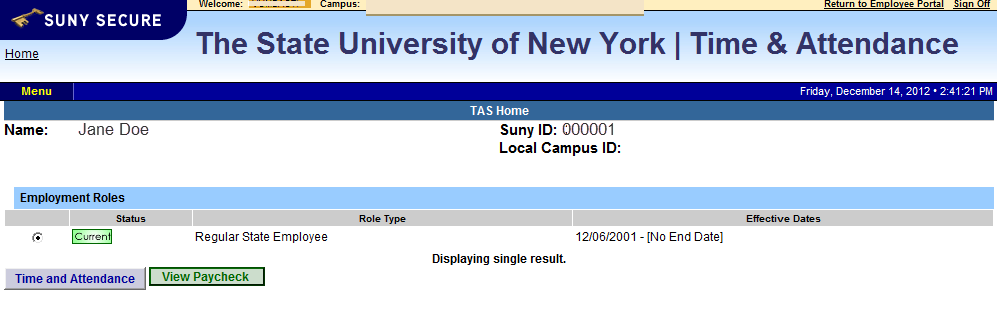 MC and UUP ProfessionalsTime Record Time record will automatically open to the current month.  To change to a previous month select from the drop down shown below.
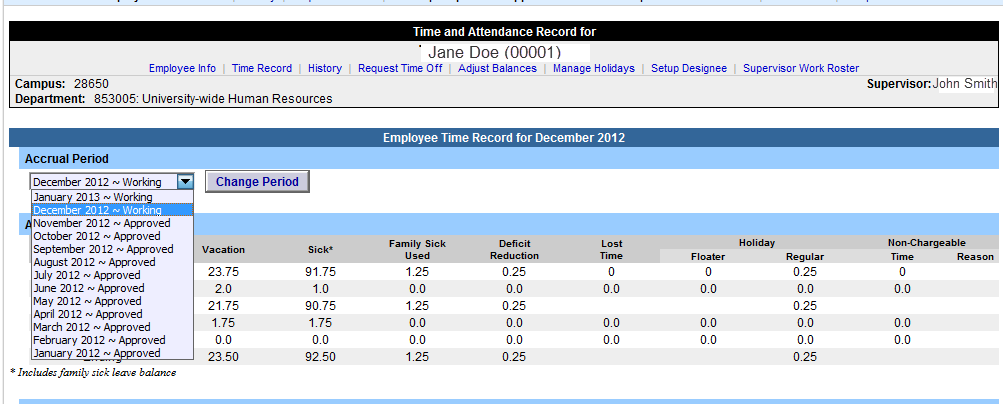 Begin/ Ending Accrual balance
Accrual Period
To enter Vacation, Sick, or Other Time Charges.
Double click on the day you wish to enter the accrual charge. From the pop up box (shown on the next page), you will enter appropriate accruals.
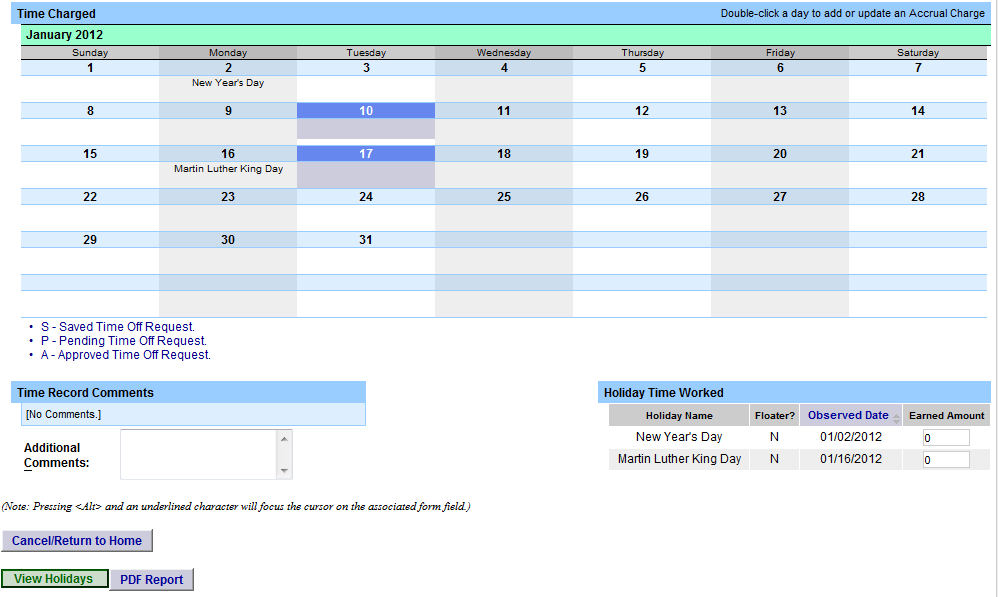 Double click on the day to enter charges.
View of Sub-Menu Produced by Clicking on Individual Calendar Dates
The pop up opens up a single day request (shown on the left).  To enter a date range, select the Show Multi Day button shown on the right (shown on next screen). Enter the increment (increments of .25 days only) in the field which you want to charge, then select Save.  Once saved, the accrual charge will appear on your time record.
Multi-Day
Single Day
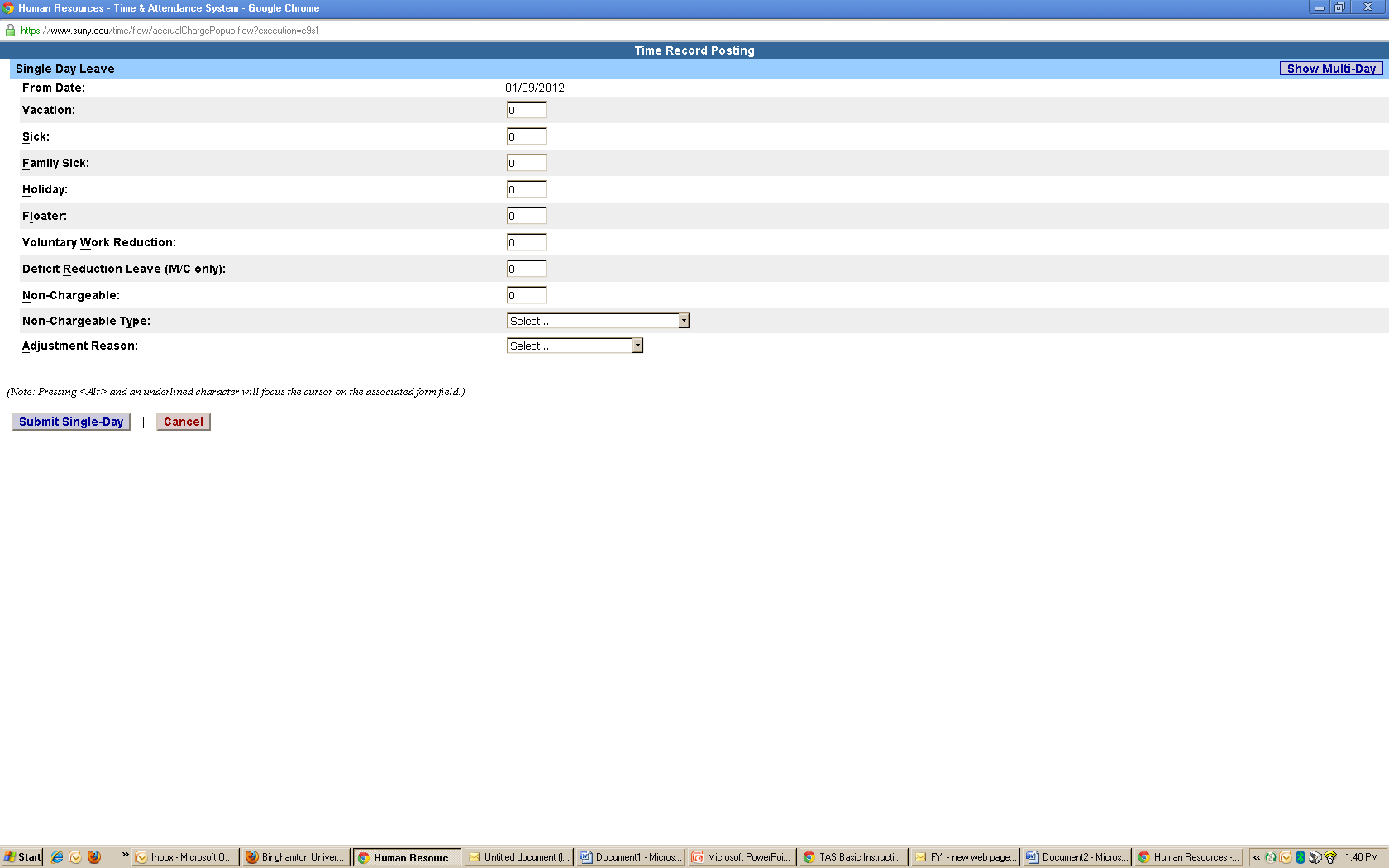 Multiple Day Leave
Reminders:

Charge accruals can not span across multiple months.

If a holiday falls within a time charged, a separate entry must be submitted, excluding the holiday.
Other features on the Time Record
Enter comments in the box indicated below if you wish to submit comments to your supervisor on your time record.
Holiday Time Worked – Holiday/Floaters that fall within the month.  These dates are preset by your campus calendar.
View Holidays – list of all holiday/floaters that have been earned, charged and expiration date.
PDF  Report -  Printable time record.
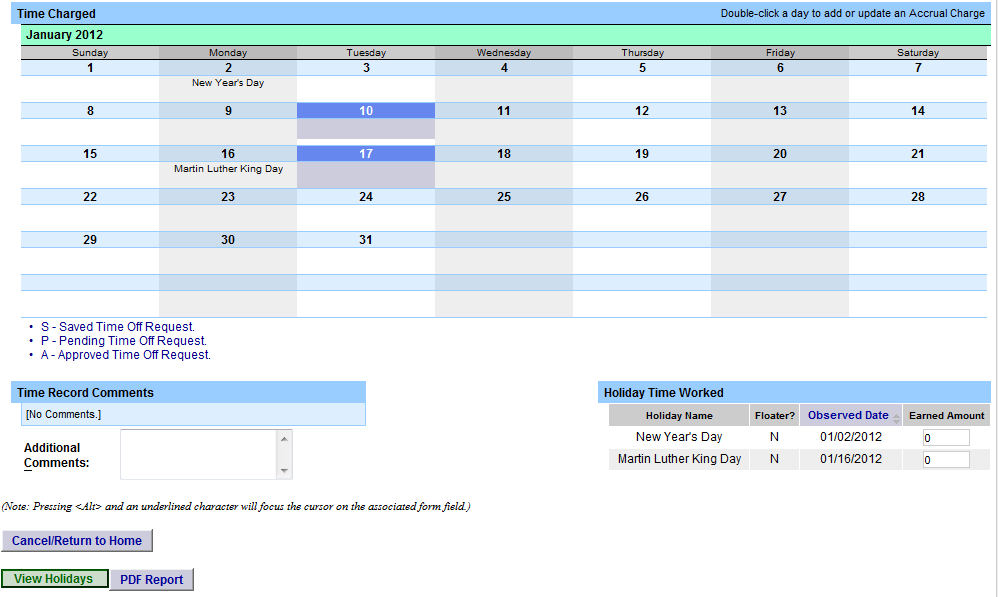 Comments
Holiday/Floaters
View Holidays and PDF Report
Certify and Submit to Supervisor
When time record is complete, either certify and submit to supervisor or save time record to submit at a later time.
To send to your Supervisor, click on the “I Certify” box and select Submit to Supervisor 
NOTE:  You will receive the pop up message if you navigate away from your time record in which changes  were made and was not save or submit to their supervisor.
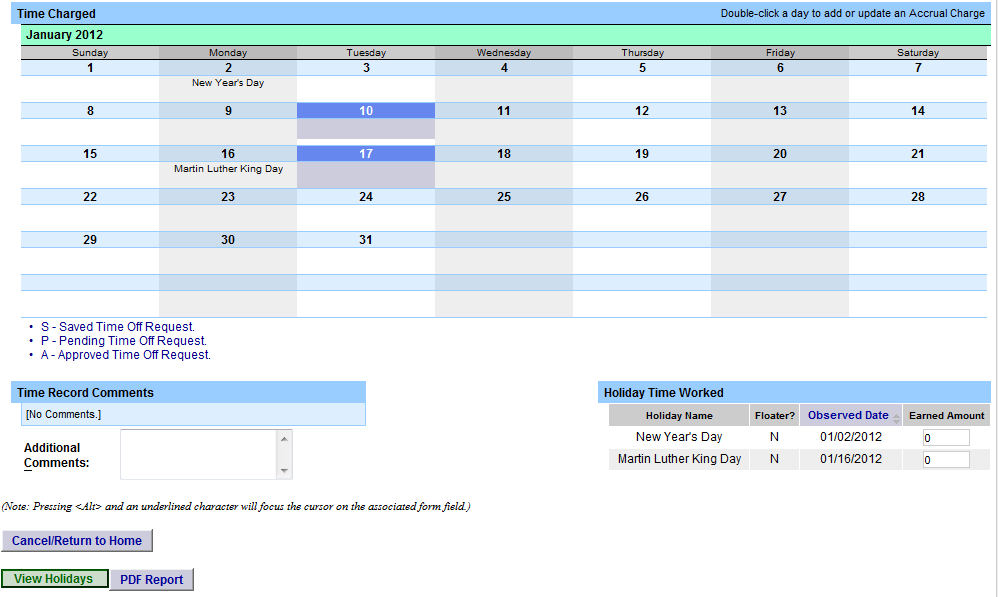 b
Submit
Certify
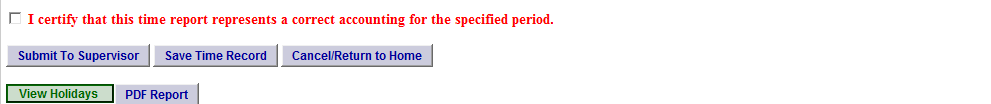 Save
Faculty Time Record
Faculty employees are able to certify and submit their time records directly from their summary page (shown below), if there are no charges within the month. You will only be able to submit one time record (the earliest working one) at a time. 
To submit with no time charged, simply click “I certify” box and then submit.  Once submitted, it will go into Submitted/Pending status until approved by supervisor.  
To charge time, select “Charge Time/View Calendar” to be brought into your time record calendar as shown above and follow previous instructions.
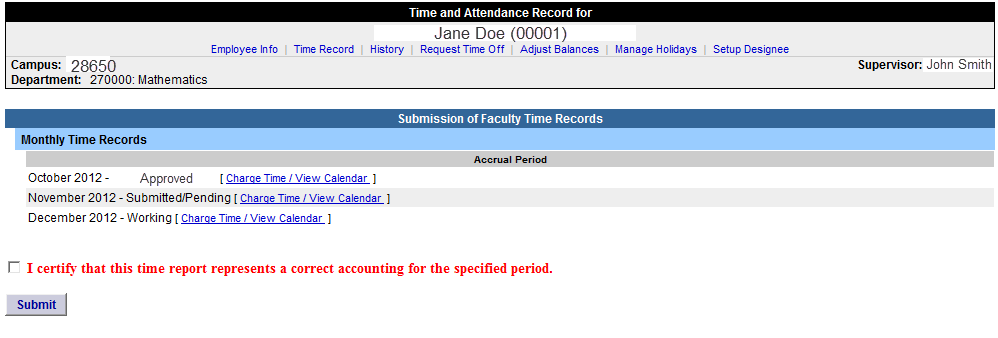 Status and Charge Time & Calendar
Request Time OffFor prior approval for time off, click on the Request Time Off link highlighted below.  Then double click on the day you wish to request off on the calendar.
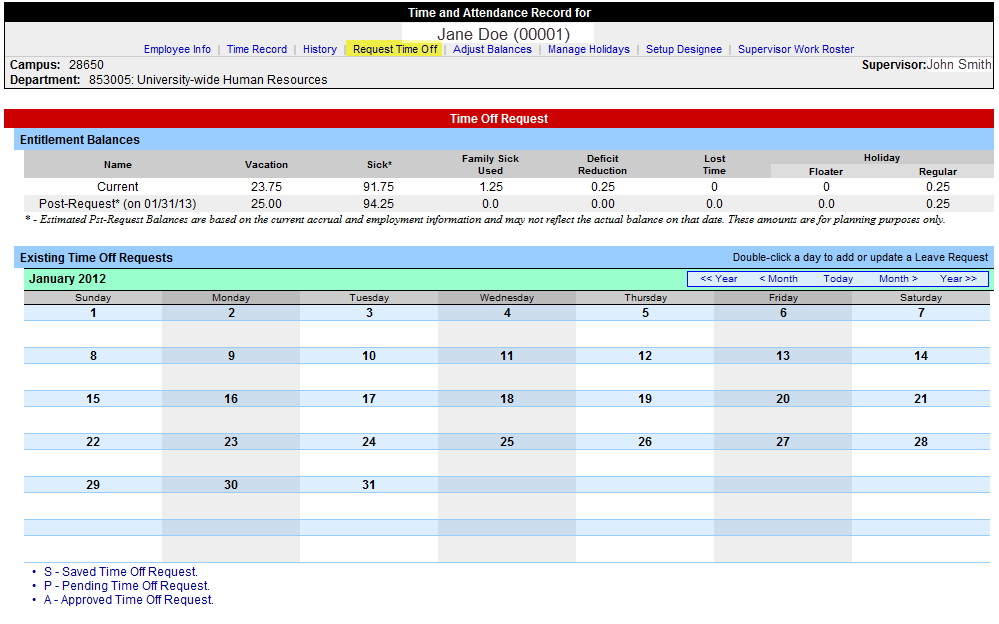 The pop up opens up a single day request (shown on the left).  To enter a date range, select the Show Multi Day button shown on the right.  Enter the increment (increment of .25 days only) and accrual you wish to charge and click save.
Single Day
Multi-Day
Save
Once the request has been saved, it will appear on the calendar under the Previously Submitted Leave Request along with the status (Saved, Pending and Approved).  To submit request to your Supervisor, select the radio button and click Submit to Supervisor.  Once submitted, the request will appear on the monthly time record.
Reminders:

The status of your request will also appear in parenthesis on your  monthly time record (S, P, A).
If you need to change a time off request and it has not been approved by your supervisor, you must currently be on your Time Off Request calendar  and double clicking on the day to update.
To delete a previously submitted leave request, simply select the radio button next to the associated request and then click delete.  
Employees will be unable to submit a time record with pending time off request. 
Time off requests can not span across multiple months.
If a holiday falls within a time off request, a separate entry must be submitted, excluding the holiday.
Status of Time Off Request
Select  radio button and Submit
Sign out of the SUNY browser and CLOSE
To ensure your privacy and system security, please log off by clicking on “Sign Off” link in the upper right hand corner of your screen.
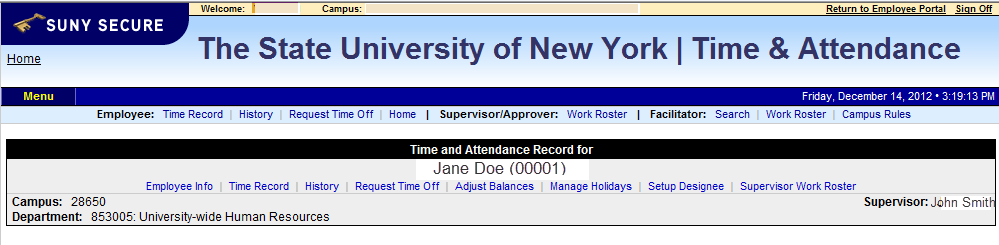 Sign Off
CONGRATULATIONS!
For those of you without direct reports, once you have entered your current Time and Attendance Information, you have successfully completed the training session.  
Step by Step instructions are also available for your use.
Supervisors, there are a few more slides about the process for approving time records and/or time off requests for your employees.
Time and Attendance System (TAS)
Supervisors
Step-by-Step
Overview of Monthly Time and Attendance Process – For Supervisors
Sign in to SUNY HR Time and Attendance
Select “Work Roster.”
View employee’s Time Record and/or Time Off Requests.
Select “Approve,” “Deny,” or even “Postpone”
Select “Submit”
Sign in to SUNY at:http://www.suny.edu/time
Bookmark
As described in a previous slide, the screen will be slightly different the first time you log in, requesting your SUNY ID and DOB.  That is a one-time security occurrence.  Going forward, your entry screen will look like this:
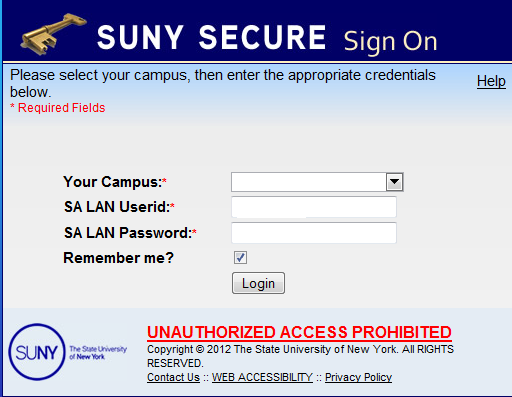 Suny ID and Password
Then, click on“Time and Attendance” Tab to get into your time record
Click on “Work Roster,” to view the pending time records and/or time off request, of your employees.
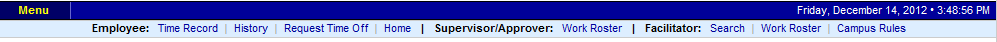 Select 
“Work Roster”
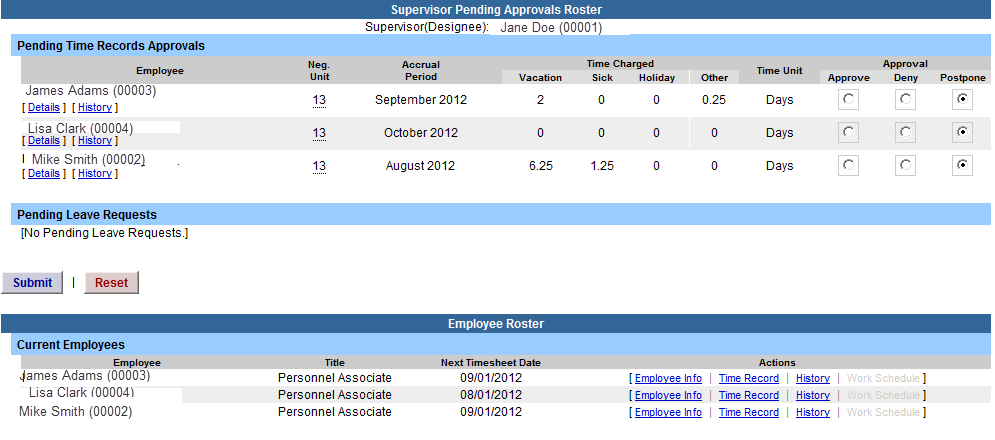 1) View Employee’s Electronic Time Record2) Determine an Action (approve, Deny, or Postpone)**Denied action requires comments for the employee’s Information.   3) Then, “Submit”4) If […] icon appears under an employee’s name, this indicates the employee is also a supervisor within the department.  If you click on the […] icon their supervisor work roster will be brought up, and you have all the same supervisor privileges.
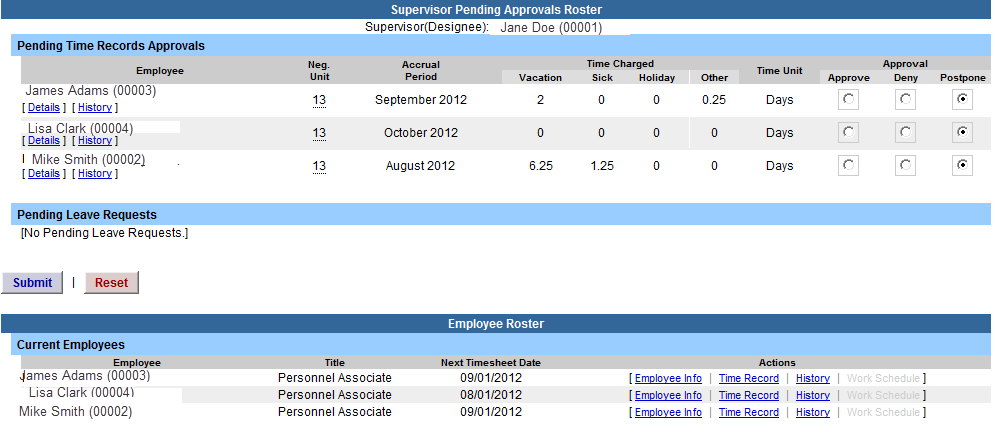 2) Required action
1) View Details or History of  Time Record
2) Select: Approve, Deny, or Ignore
3) Submit
4) Denotes Supervisor
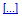 Sign out of the SUNY browser and CLOSE
To ensure your privacy and system security, please log off by clicking on “Sign Off” link in the upper right hand corner of your screen.
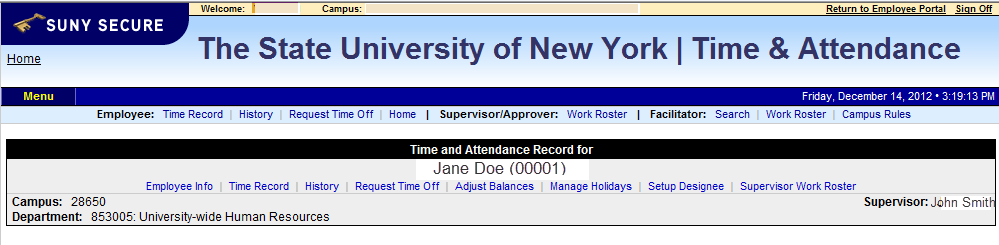 Sign Off
Thank You!
Step by Step instructions are also available for your use.
Please contact any member of the  HR Time and Attendance implementation team if we can be of further assistance.